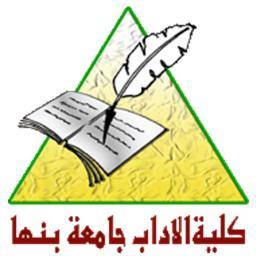 قسم التاريخ والآثارالفرقة الثالثة / عاممقرر: تاريخ مصر الإسلاميةاستاذ المقرر:ا.د/ سلام شافعي د/ سمير بدر
م2
ولاية عمرو بن العاص على مصر
على أنه من بين من تولى في عصر الولاة (20-254هـ) رجال. عرفوا بالكفاية وحسن السياسة، نشروا العدل وأتوا ضروبًا شتى من الإصلاح، اهتموا بالزراعة والصناعة والتجارة ونحوها. ويأتي في مقدمة هؤلاء، قائد فتح مصر، عمرو بن العاص، الذي وليها في المرة الأولي من قِبَل أمير المؤمنين الخليفة عمر، وعمرو أول وال على مصر في عصرها الإسلامي ولم يزل مقيما عليها أكثر أيام عمر. وقبل موته بشهر عزله عن الصعيد، وولي عبدالله بن سعد بن أبي السرح، ولما ولي عثمان بن عفان الخلافة، خرج إليه عمرو مهنئًا، وسأله عزل عبدالله بن سعد عن الصعيد، وأن ترد إليه مصر كلها،  ولكن عثمان امتنع، فغضب عمرو، فعزله عثمان، وعقد لعبدالله بن سعد على مصر كلها فكانت ولاية عمرو على مصر، منذ أن افتتحها إلى أن صرف عنها أربع سنين وأشهرا. وكان في معظم هذه المدة صاحب النفوذ المطلق في مصر إذ كانت إليه صلاتها وخراجها.
وكانت سياسة عمرو في حكم مصر ترمي إلى التودد إلى المصريين،  وإلى نشر الأمن، وكان عمرو من بعد النظر بحيث استطاع أن يؤلف بين القبط والعرب، يدل على ذلك كتاب الأمان الذي أرسله إلى بنيامين البطريرك القبطي، كما رده إلى كرسيه في رئاسة الكنيسة بعد أن أقصاه عنه البيزنطيون، ومنحه عمرو إدارة شئون الكنيسة، فعاد إليها بعد أن غاب عنها ثلاث عشرة سنة فرارًا من اضطهاد الرومان. كما اتبع عمرو سياسة حكيمة إزاء المصريين وأطلق لهم حرية العقيدة الدينية وأعطاهم عهد أمان على أموالهم ونسائهم وأولادهم وكنائسهم ودور عبادتهم. وحرص عمرو منذ ولي مصر على تنظيم إدارتها وإدخال كثير من الاصلاحات على مرافقها، فنظم الخراج والإدارة المالية وعهد إلى القبط – لأنهم الأكثر خبرة بالأرض وبالشئون المالية- بأمر جباية الخراج. وحث عمرو جنوده على الانتشار في الريف ونصحهم بالاختلاط بالقبط، وأوصاهم بهم خيرًا. كما طلب منهم أن يتمتعوا بخيرات مصر وأن يهتموا بخيولهم وأن يكونوا دائمًا على أهبة الاستعداد للقتال.
وأسس عمرو بن العاص مدينة الفسطاط لتكون قاعدة الحرب الأولى في مصر كما اتخذها حاضرة لمصر منذ عام 20هـ. وأصبحت بذلك الفسطاط  أولى عواصم مصر الإسلامية. كذلك أسس عمرو بن العاص في سنة 21هـ المسجد العتيق، المعروف بجامع عمرو، إلى الشمال من حصن بابليون، وهذا الجامع هو أول جامع بنى  في مصر الإسلامية.
     وأعاد عمرو في سنة 23هـ  حفر قناة نخاو التي كانت تصل بين النيل والبحر الأحمر والتي كانت تعرف باسم خليج تراجان في العصر الروماني، وأطلق عيها اسم "خليج أمير المؤمنين" وفيه جرت السفن ووصلت إلى الحجاز حيث عاصمة الخلافة في عهد الراشدين. كذلك أنشأ عمرو مقاييس للنيل في مواضع مختلفة على جانبيه، ليتمكن لبواسطتها من تحديد مقدار الخراج وتوزيعه على البلاد. وقد راعى عمرو مقدرة أهل مصر في دفع الضرائب، وعمد إلى صرف بعض ما يجبي منها لدفع أرزاق الجند ومرتبات الموظفين، وعلى المنشآت الرائعة والاصلاحات التي امتاز به عهد.
ولقد انحاز عمرو إلى جانب معاوية بن أبي سفيان أثناء ذلك النزاع الذي نشب بين الأخير وعلي بن أبي طالب. وبعد انتصار معاوية كافأ معاوية قائده عمرا على مساعدته الجليلة بأن ولاه مصر، ولاية مطلقة، أي يدفع أرزاق الجند ومرتبات الموظفين وما تتطلبه البلاد من ضروب الاصلاح. ثم وقع بين الرجلين خلافا شديدا لأن معاوية رفض أن يستجيب لعمرو ويضيف إليه ولاية الشام. لولا تدخل بعض الزعماء المسلمين الذين تولوا إصلاح ذات البين بين الطرفين. وكتبوا كتابًا جعلت فيه ولاية مصر يتولاها عمرو، وفي مقابل ذلك تعهد عمرو بإطاعة أوامر الخليفة معاوية، وإظهار الولاء والإخلاص له.
على أن عمر لم يلبث في ولايته الثانية على مصر طويلًا، فقد توفى في سنة 43هـ، فانتهت بذلك حياة رجل من أفذاذ العرب ودهاتهم، قام بدور هام إبان الصدر الأول من تاريخ الدولة العربية الإسلامية، وكانت له اليد الطولى في ضم مصر إلى حياض الإسلام.
ولاية مسلمة بن مخلد الأنصاري
وكان مسلمة بن مخلد الأنصاري الذي ولى مصر في الفترة من 47-62هـ من أشهر ولاة الأمويين في مصر. فقد اهتم بأحوال مصر،  وبنى في الروضة مقياسًا للنيل، وبنى دار للصناعة، وصد عزوًا للروم عندما نزلوا البرلس، وعامل القبط باللين والتسامح، وسمح لهم بأن يبنوا كنيسة في الفسطاط ولم يبال باستنكار الجند لذلك العمل، وعنى ببناء المساجد وإصلاحها، وأمر في سنة53هـ بهدم جامع عمرو بن العاص وبنائه من جديد بالآجر بعد كان مبنيًا باللبن في عهد عمرو، وأمر ببناء منار للجامع، كما أمر ببناء منارات للمساجد كلها وكما يقول أبو المحاسن بن تغري بردي صاحب كتاب "النجوم الزاهرة في ملوك مصر والقاهرة" فإنه أول من أحدث المنار بالمساجد والجوامع وأمر ألا يضرب بناقوس عند الفجر عندما بلغه أن النواقيس تعطل آذان المؤذنين، وكان مسلمة كثير العبادة ،وكان يقيم الصلاة بنفسه طوال مدة ولايته (خمس عشرة سنة وأربعة أشهر)، وهو أول من جُمع له مصر والمغرب، وتوفى في سنة 62هـ.
ولاية عبد العزيز بن مروان
ويعتبر عبدالعزيز بن مروان الذي ولي مصر من سنة 65- 86هـ من أحسن ولاة مصر في العهد الأموي، ولاه أبوه مروان في مصر في رجب سنة 65هـ على الصلاة والخراج معًا. ولما كان عهده قد صادف ظهور حركة عدائية لبني أمية، فإن أبوه مروان نقل إليه خبراته في ميدان الإدارة والحكم  وجعل معه أكفأ الرجال، ورسم له الخطة التي يجب أن يسير عليها حتى يؤلف قلوب المصريين على اختلاف طبقاتهم وتباين دياناتهم وميولهم. فعندما سأل عبدالعزيز النصح من أبيه "كيف المقام ببلد ليس به أحد من بني أبي؟ نصحه أبوه مروان قائلًا: يا بني عَمِهم بإحسانك يكونوا كلهم بني أبيك، وأجعل وجهك طلقًا تصف لك مودتهم، وأوقع  إلى كل رئيس منهم أنه خاصتك دون غيره يكن عينا لك على غيره، وينقاد قومه إليك. وقد جعلت أخاك بشرًا مؤنسًا، وجعلت لك موسى بن نصير وزيرًا ومشيرًا، وما عليك يا بني أمير بأقصى الارض، أليس ذلك أحسن من إغلاق بابك وخمولك في منزلك؟
وزود مروان ولده عبدالعزيز بنصيحة أخرى حتى يكفل له الراحة والطمأنينة فأوصاه بتقوى الله في السر والعلانية "والبر بالفقراء" وإنجاز وعده إذا ما وعد، وأن تكون المشورة رائدة قبل أن يفصل في أمور الدولة، ومن ثم يكسب محبة الناس ودعاءهم ويأمن جانب الفتن والاضطرابات.
     وكان عبدالعزيز جوادًا سيوسًا حازمًا، على حد قول أبي المحاسن. سار على نهج نصائح أبيه، ومن ثم نجحت سياسته في مصر، كما تابع سياسة مسلمة ابن مخلد في العطف على النصارى، وأحسن إلى الرهبان في دياراتهم.
وتصرف عبدالعزيز في ولايته تصرفًا مطلقًا، وكرس مواردها المالية لدعم الإدارة والنهوض بالمرافق العامة . وكان من مظاهر إدارته السديدة العناية بوسائل الري، كما بنى مقياسًا للنيل، وأقام سنة 69هـ على خليج أمير المؤمنين قنطرة بطرف الفسطاط  كتب عليها اسمه، وزاد في جامع عمرو بن العاص، وعمل على توفير الأسواق والحمامات، واتخذ في سنة 73 مدينة حلوان دارًا لإمارته بعد أن أصيب بمرض الجذام، ونقل معه بيت المال، وجعل بها الحرس والأعوان، وبنى بها الدور والمساجد وعمرها أحسن عمارة، وغرس نخلها وكرمها، وقيل أنه بذل في عمارتها زهاء مليون دينار.
ولا غرو فقد كان عبدالعزيز يتصرف في شئون مالية مصر كما يشاء، وصارت مصر بمثابة مزرعة خاصة به. وفي عهده انتعشت ألوان النشاط الأدبي والمادي في البلاد. وعلى الرغم من أن خراج مصر كان كله لعبد العزيز إذ كانت ولايته لمصر جامعة، فإنه لم يترك عند وفائه سوى سبعة آلاف دينار، وبضع أملاك في حلوان، وعددًا من الخيل والرقيق.
     وبلغت إمارة عبدالعزيز بن مروان عشرين سنة وعشرة أشهر وثلاثة عشر يومًا، وهي فترة تميزت بقوة النظام الإداري في مصر وانتعاش أموالها، لهذا أجمع الكل على محبته، ورضوا عن ولايته